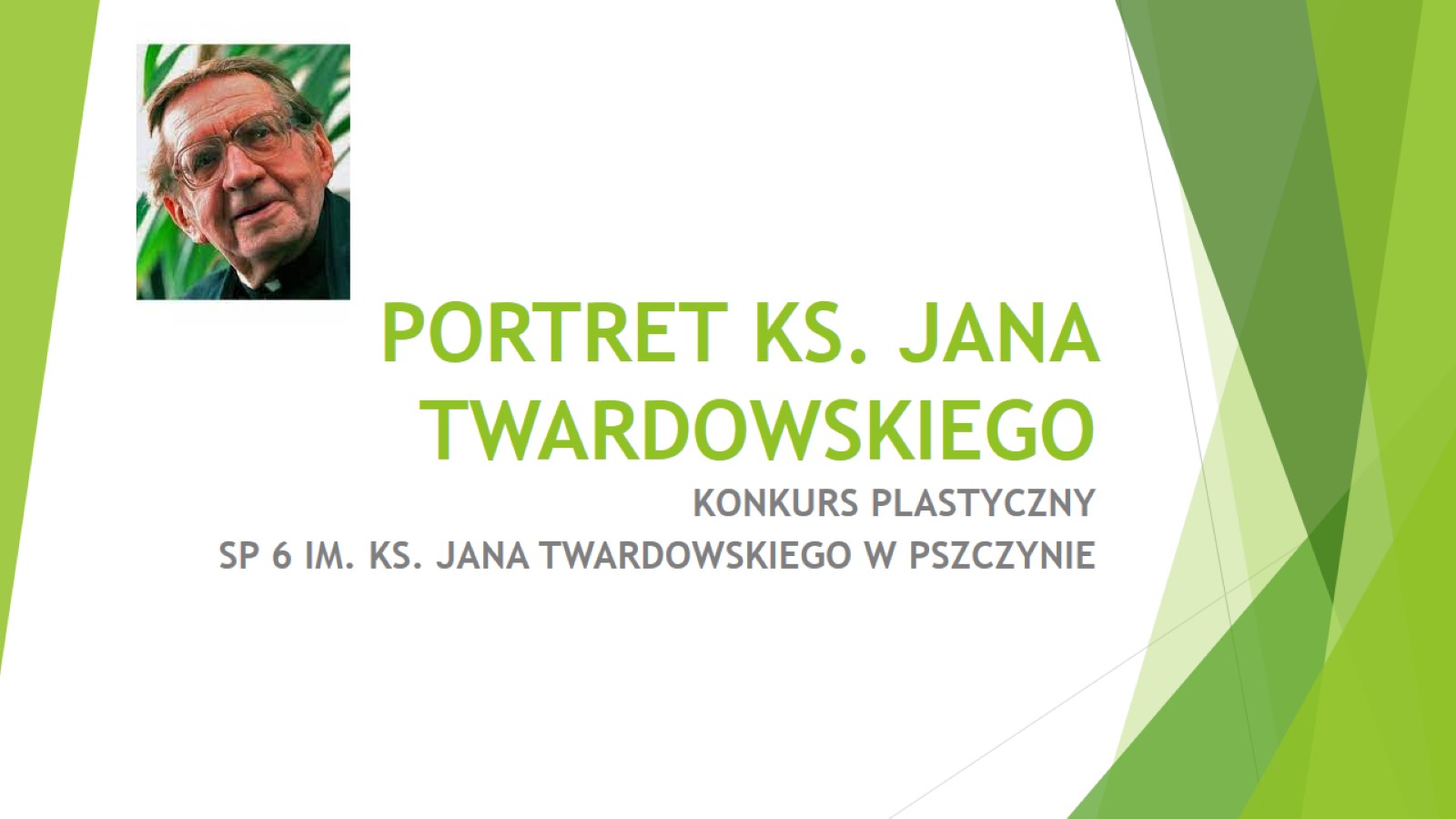 PORTRET KS. JANA TWARDOWSKIEGO
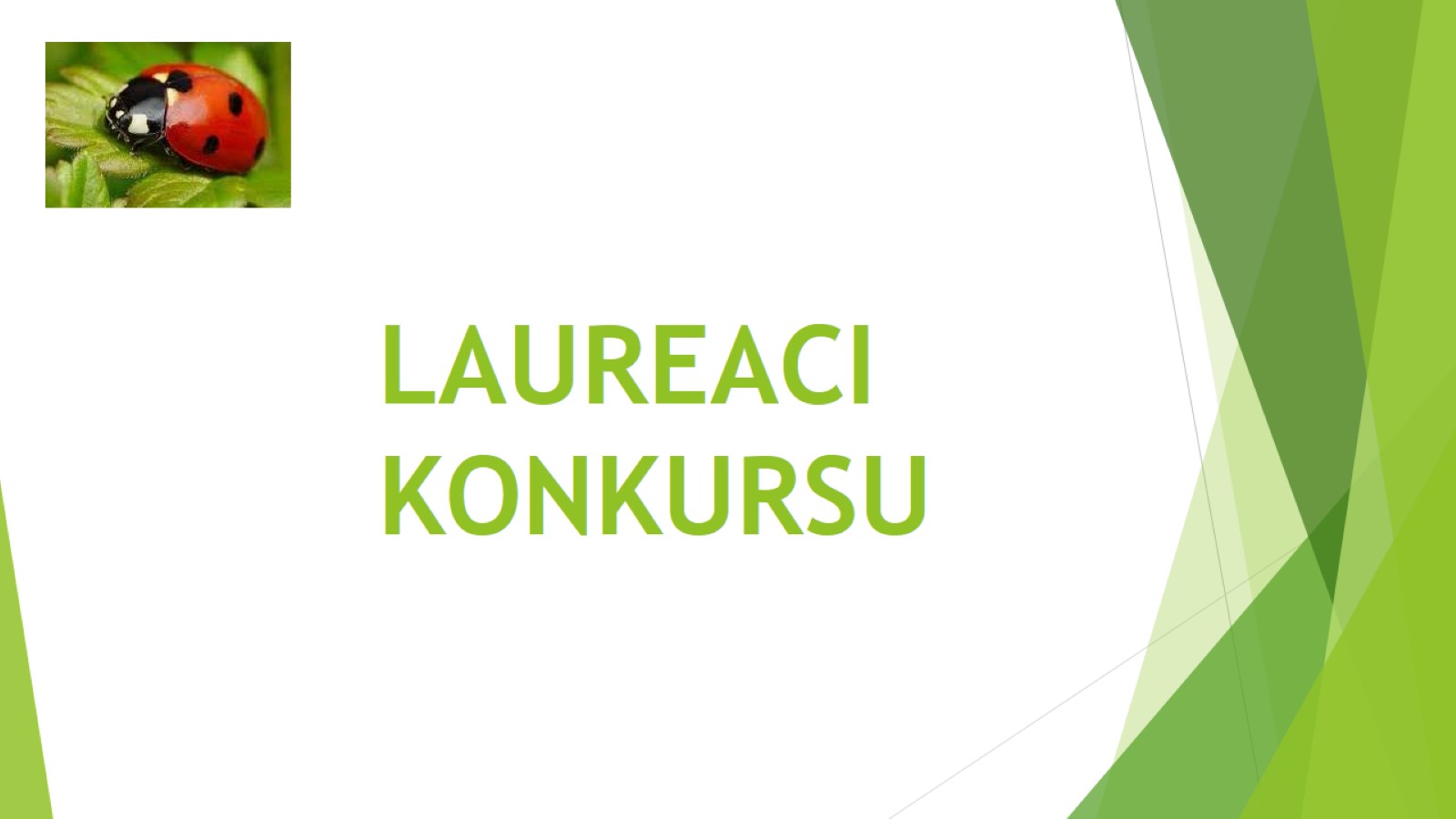 LAUREACI KONKURSU
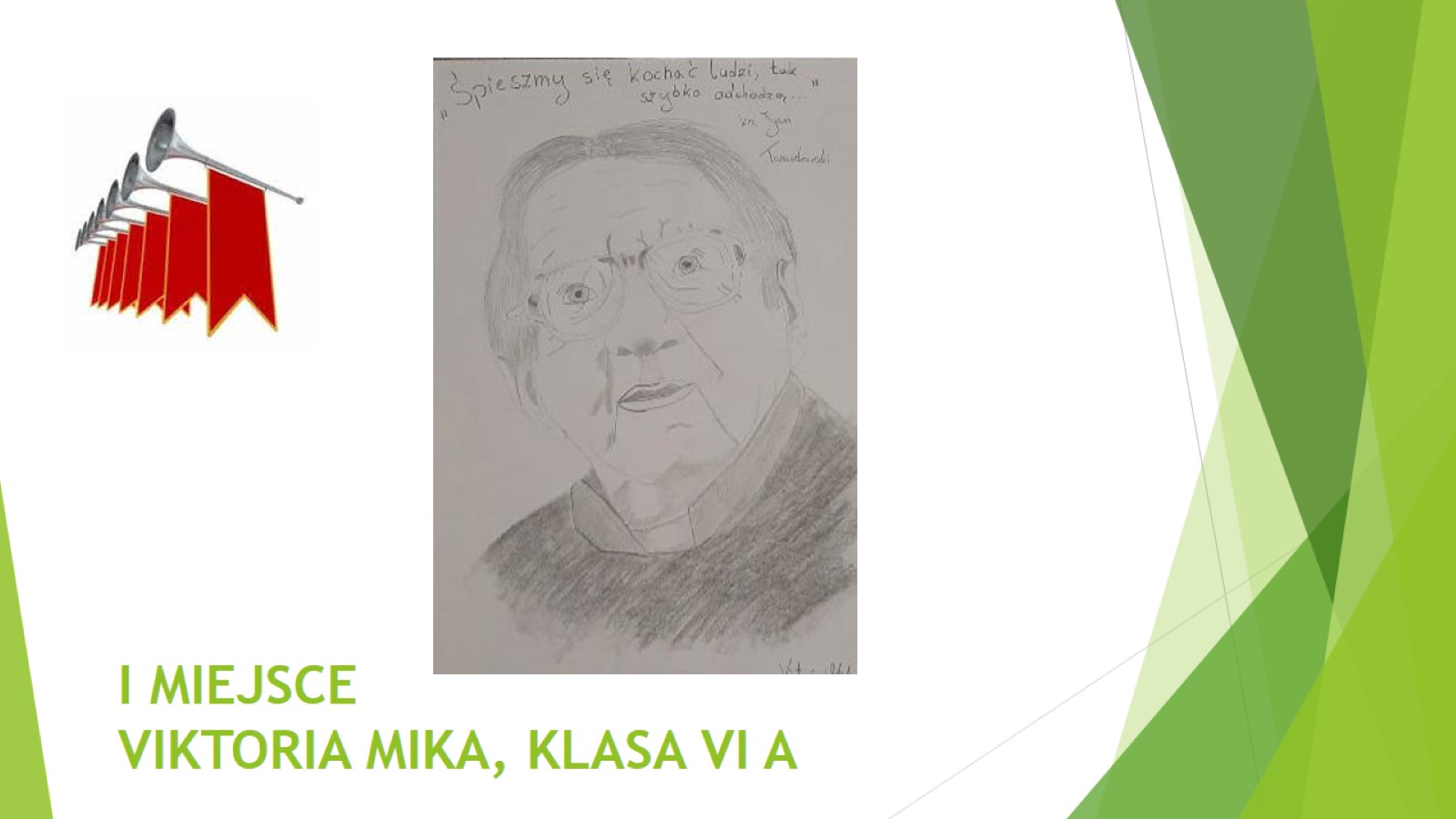 I MIEJSCEVIKTORIA MIKA, KLASA VI A
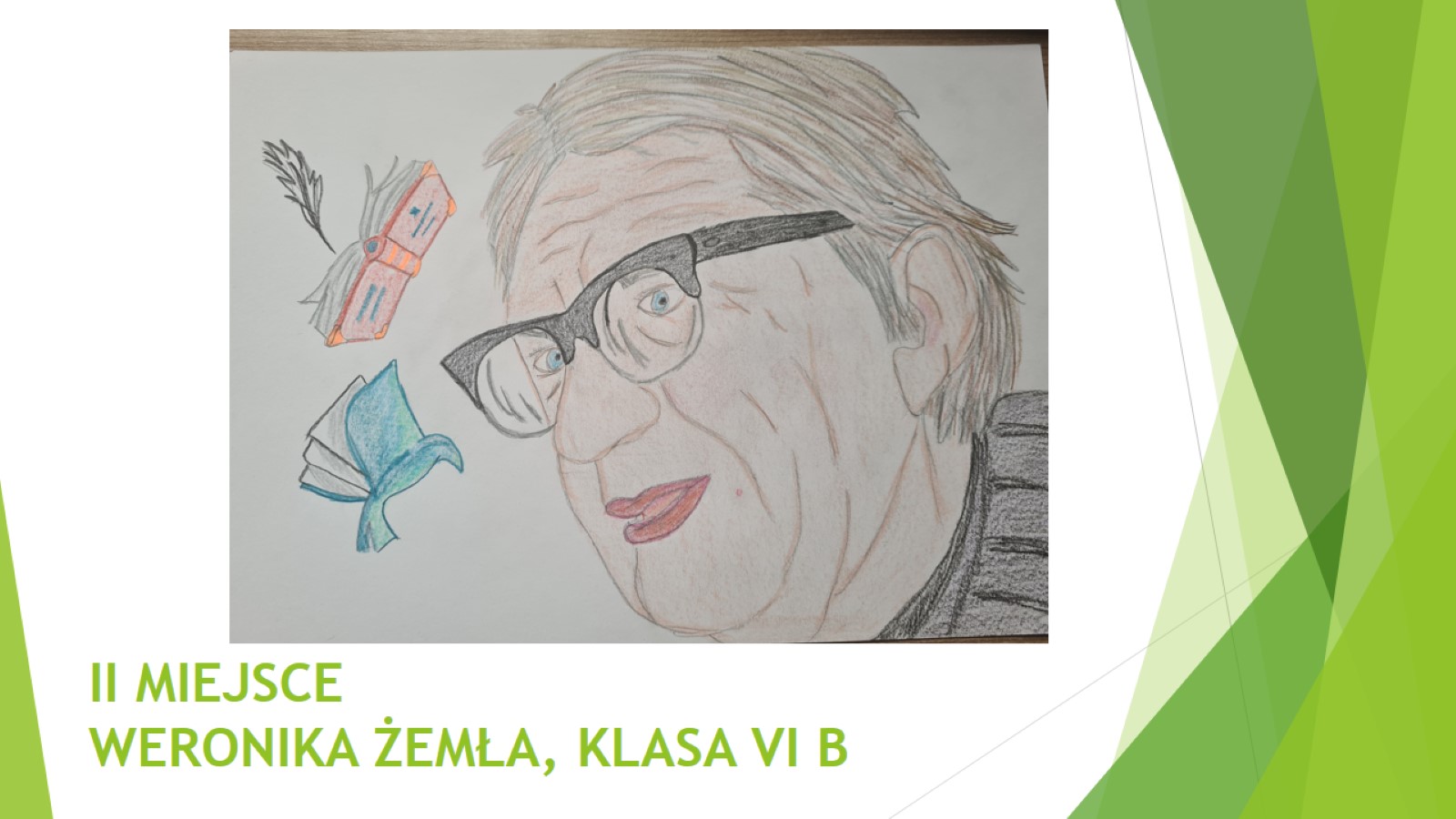 II MIEJSCEWERONIKA ŻEMŁA, KLASA VI B
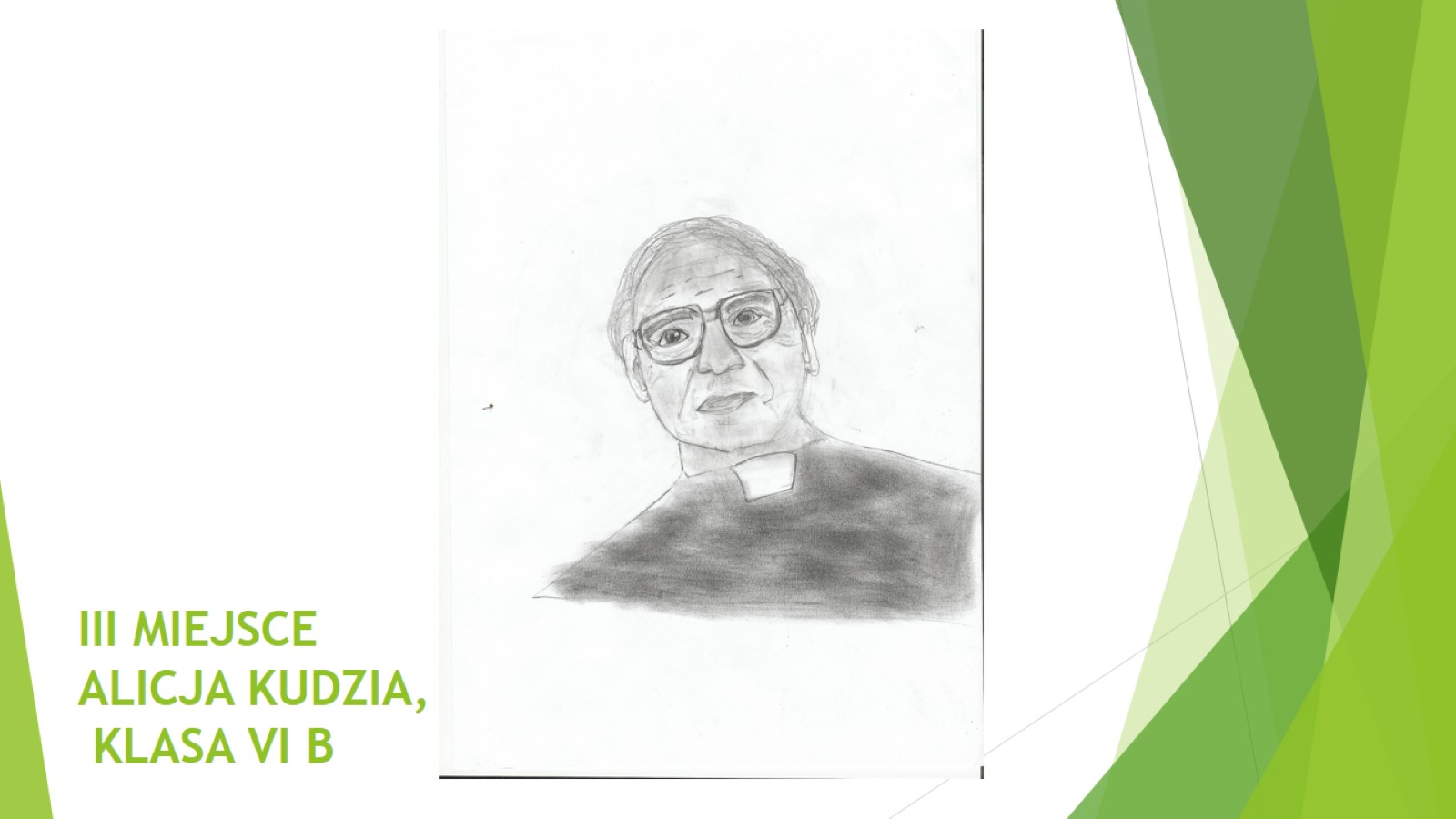 III MIEJSCE ALICJA KUDZIA, KLASA VI B
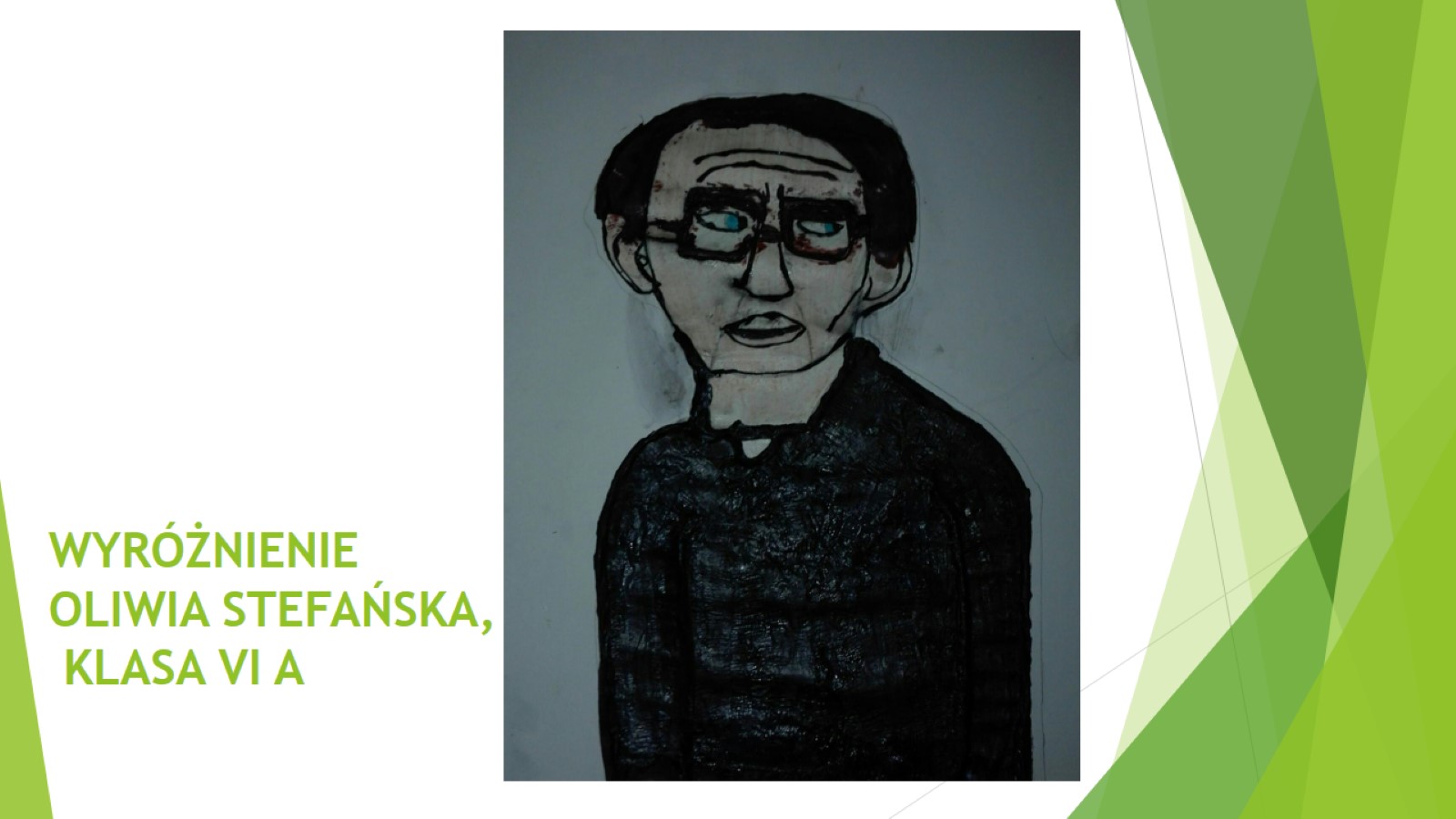 WYRÓŻNIENIEOLIWIA STEFAŃSKA, KLASA VI A
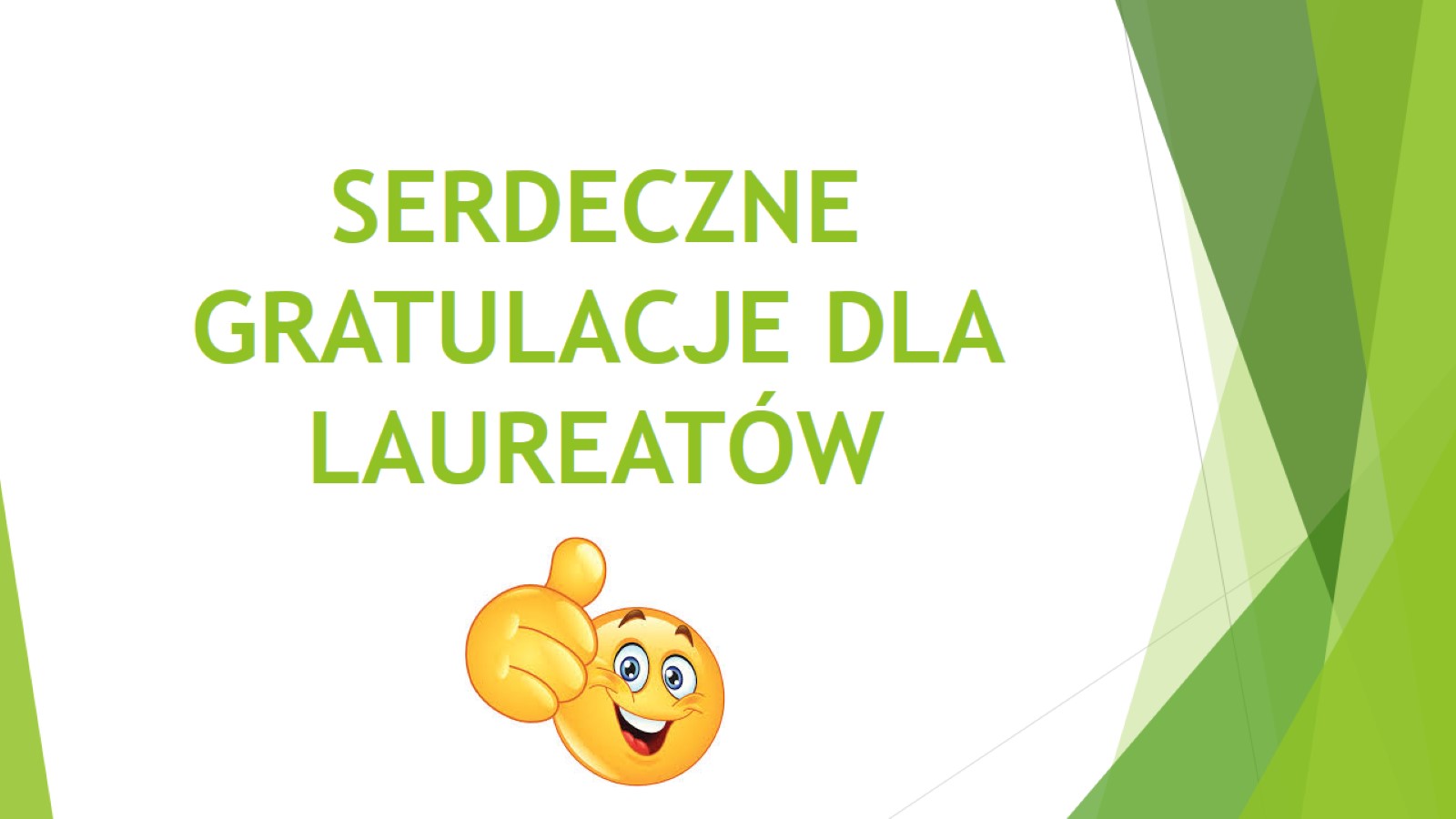 SERDECZNE GRATULACJE DLA LAUREATÓW
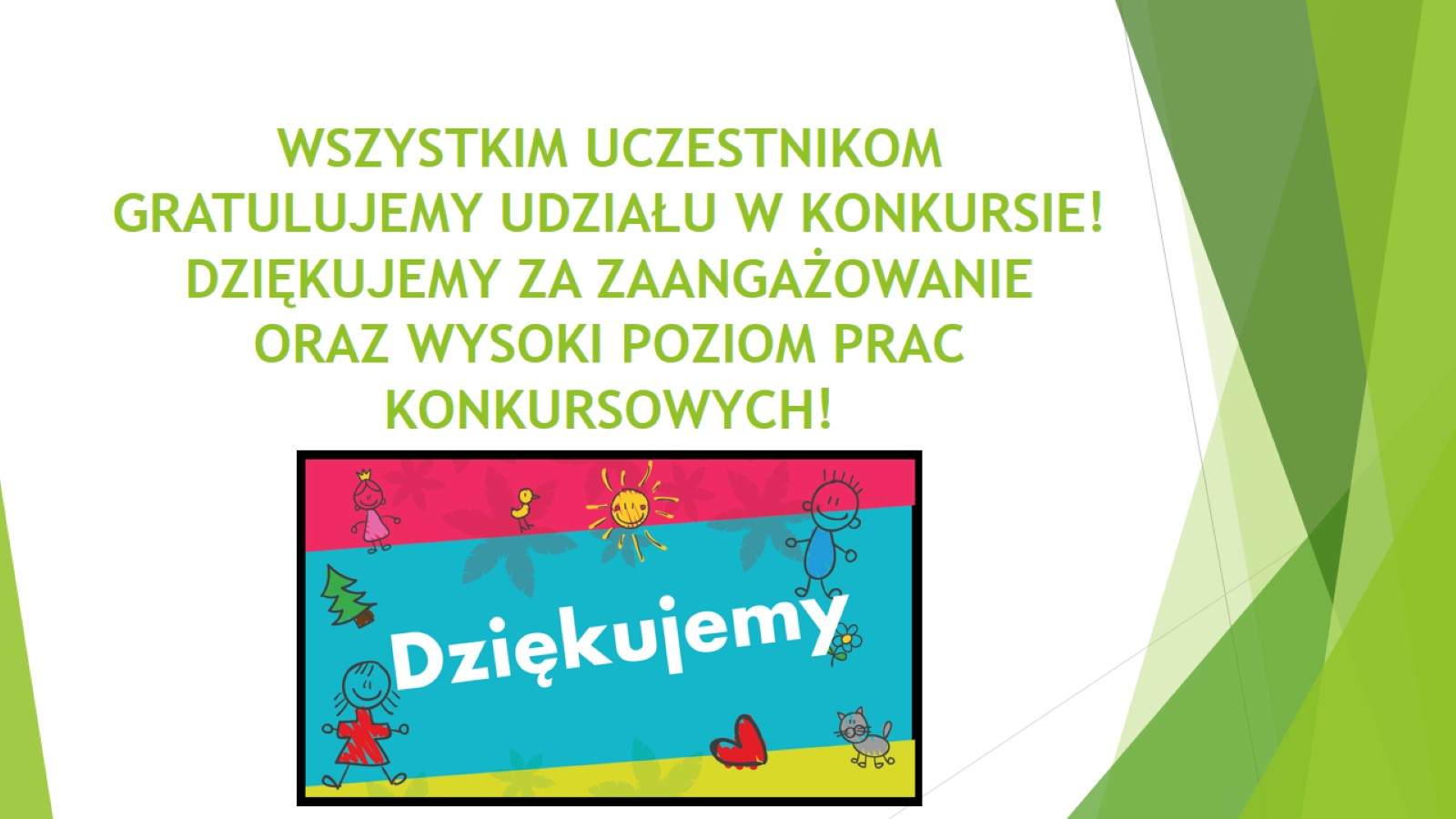 WSZYSTKIM UCZESTNIKOM GRATULUJEMY UDZIAŁU W KONKURSIE! DZIĘKUJEMY ZA ZAANGAŻOWANIE ORAZ WYSOKI POZIOM PRAC KONKURSOWYCH!
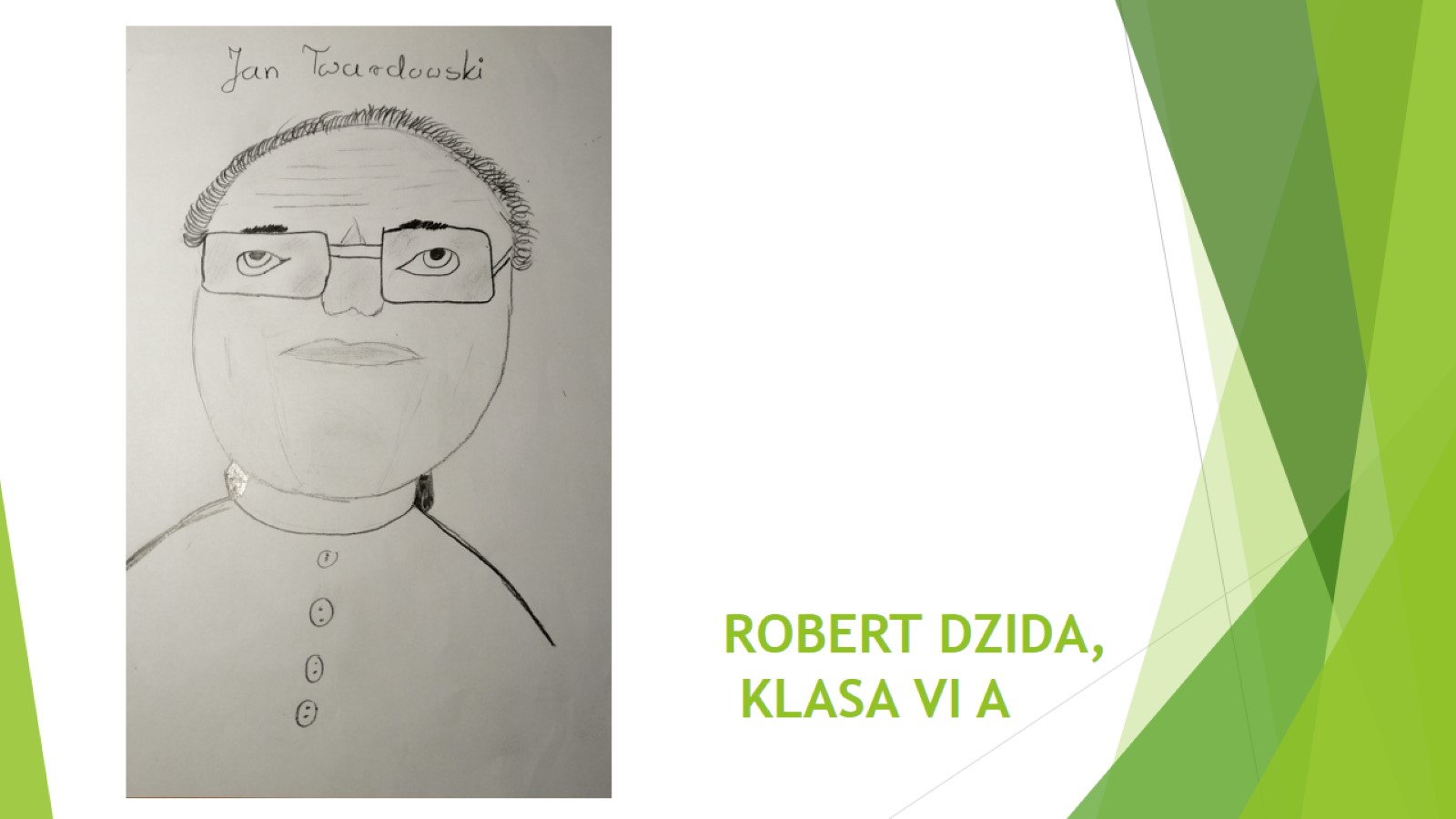 ROBERT DZIDA, KLASA VI A
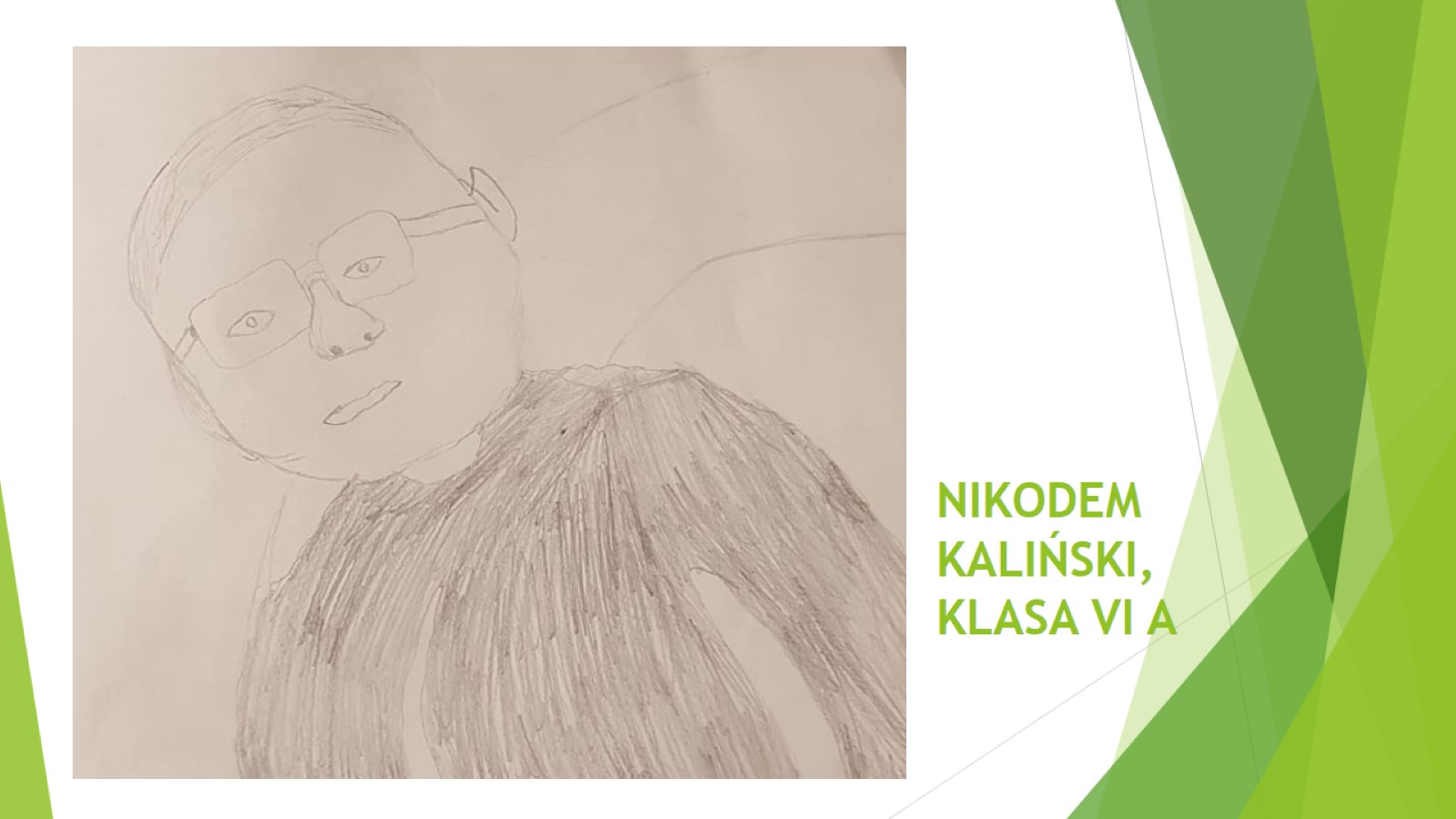 NIKODEMKALIŃSKI,KLASA VI A
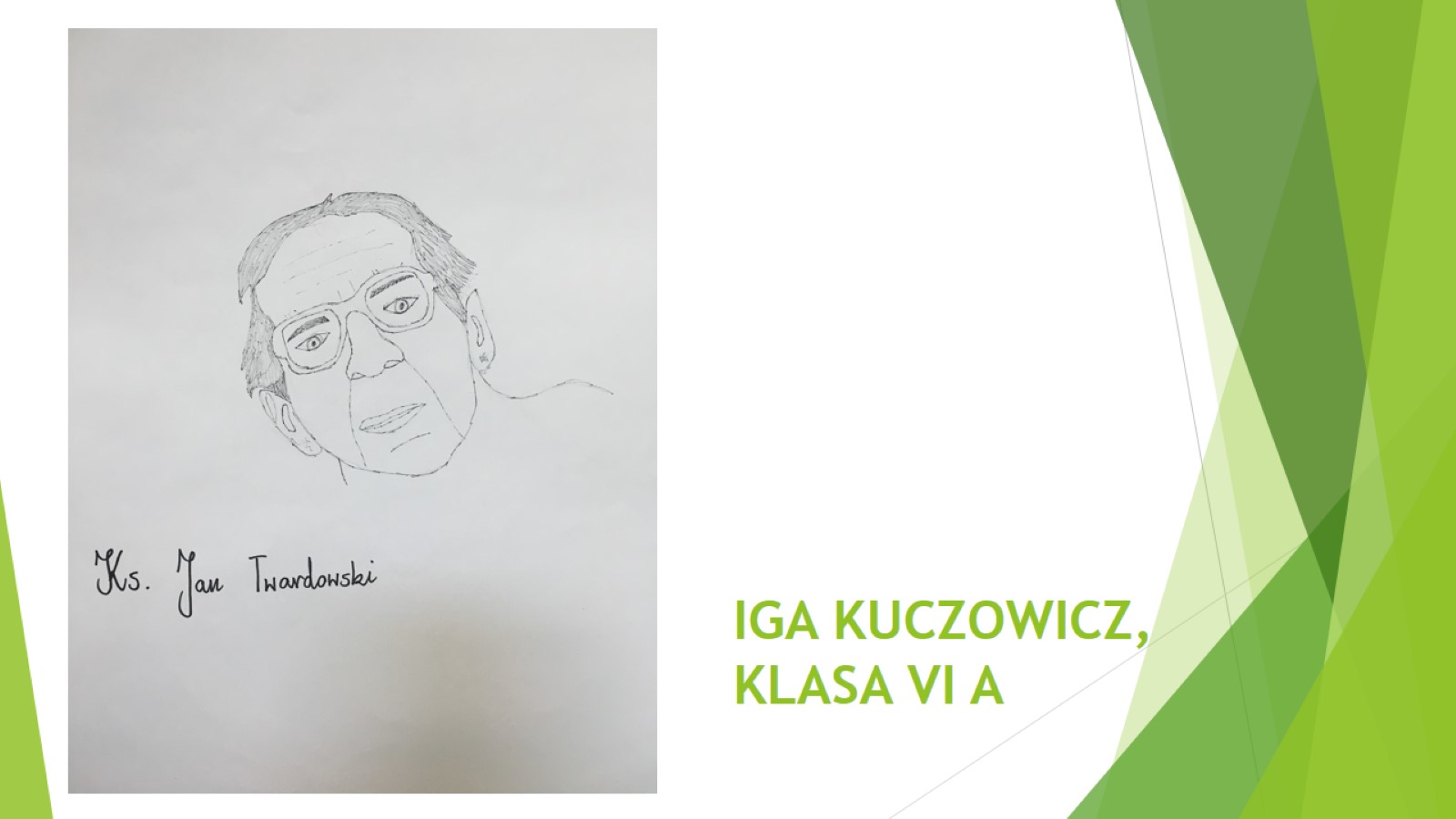 IGA KUCZOWICZ, KLASA VI A
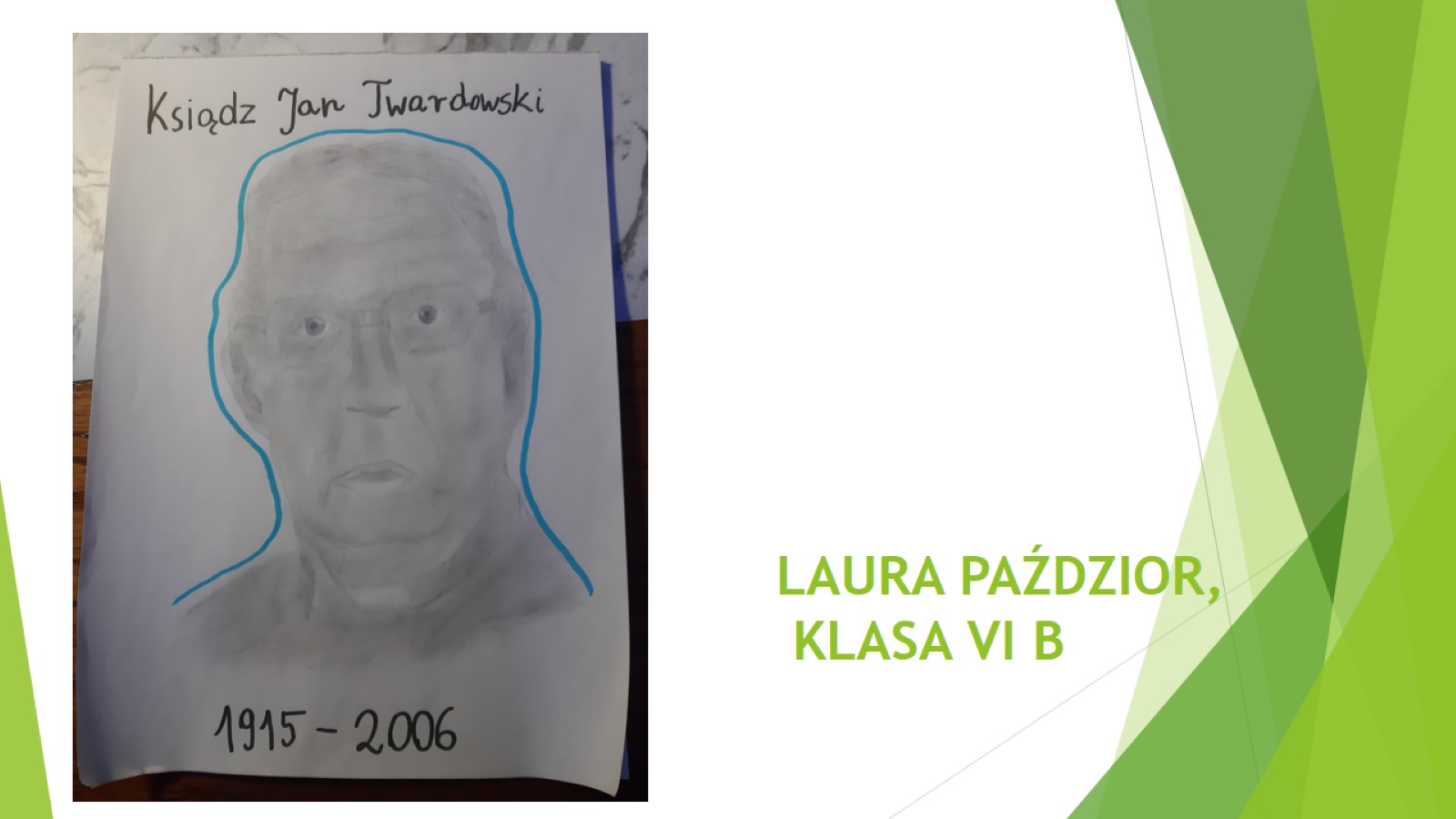 LAURA PAŹDZIOR, KLASA VI B
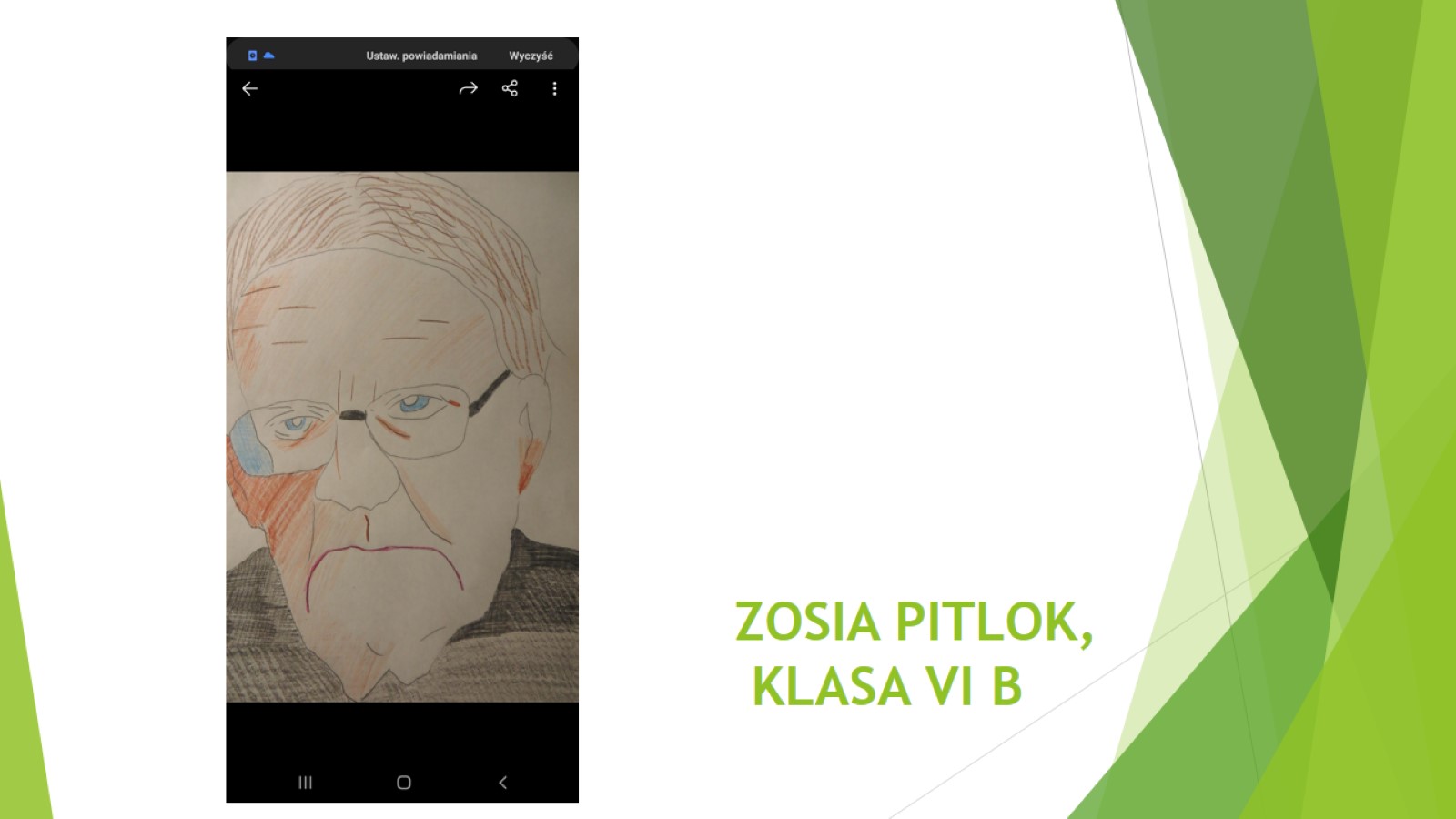 ZOSIA PITLOK, KLASA VI B
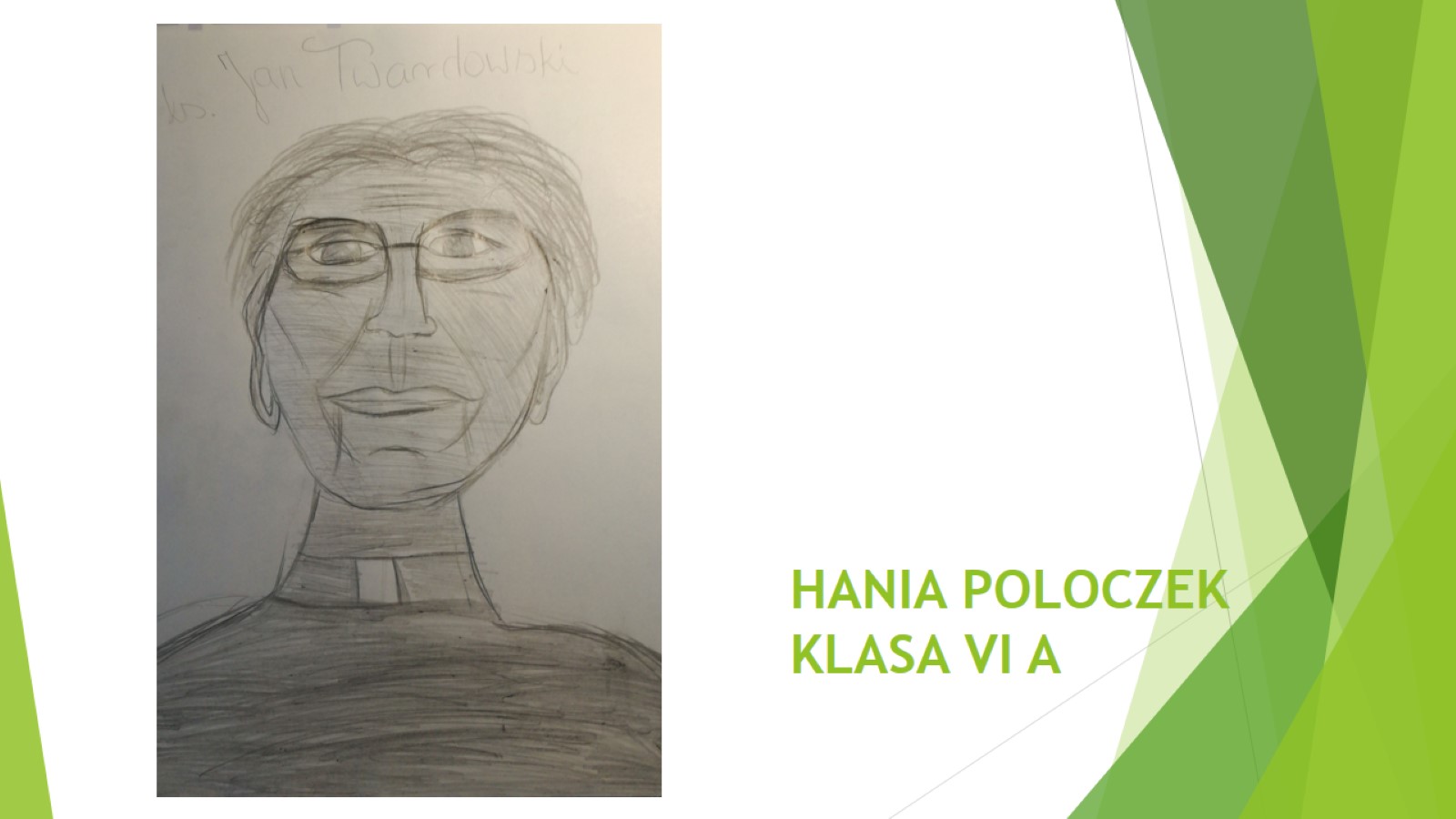 HANIA POLOCZEKKLASA VI A